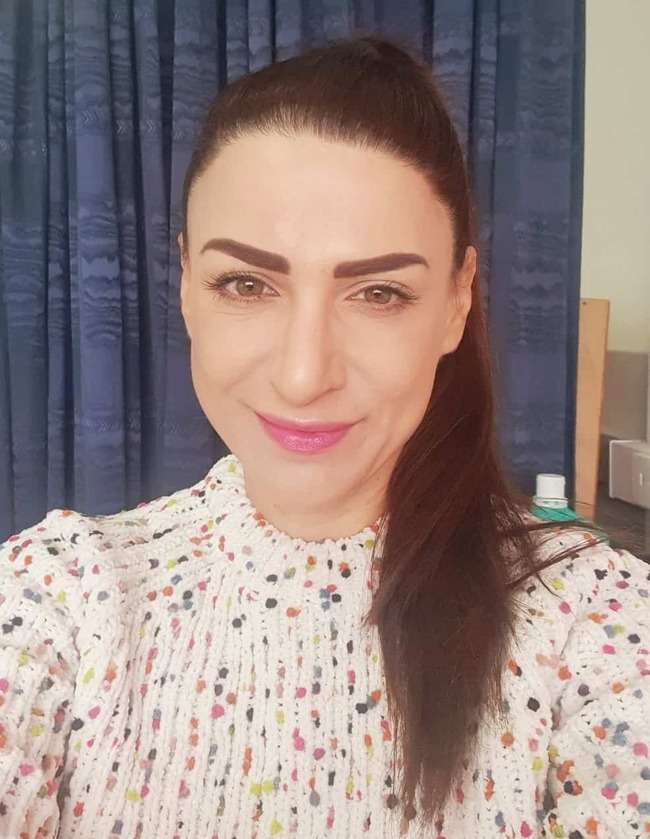 Hello again, children! How are you today?
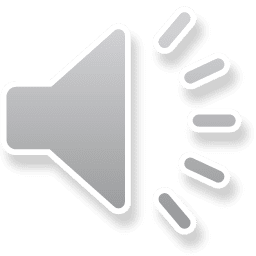 Are you ready for the “Good morning” dance and song?
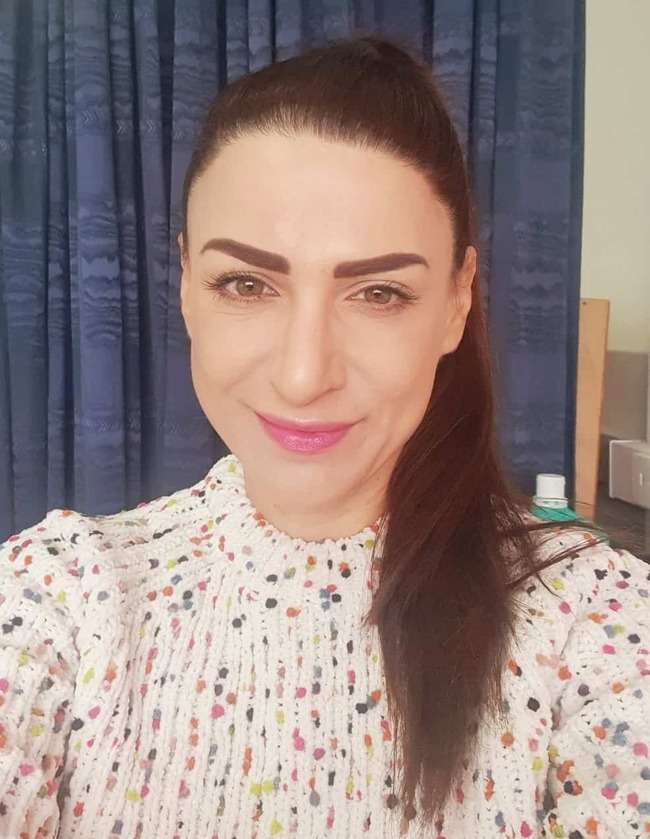 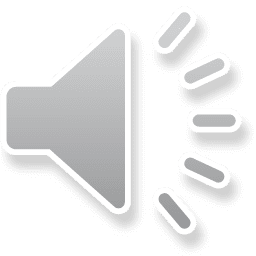 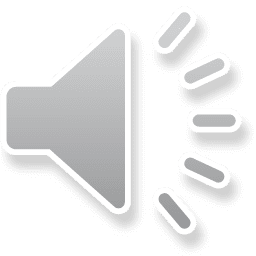 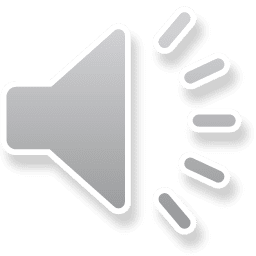 Good morning 
dance
Good morning 
song
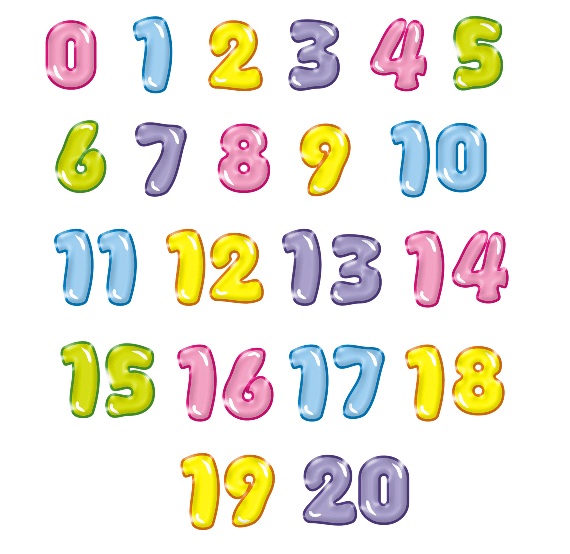 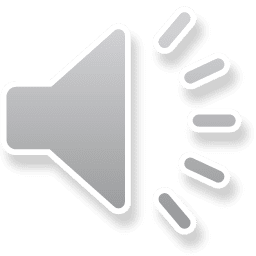 Numbers
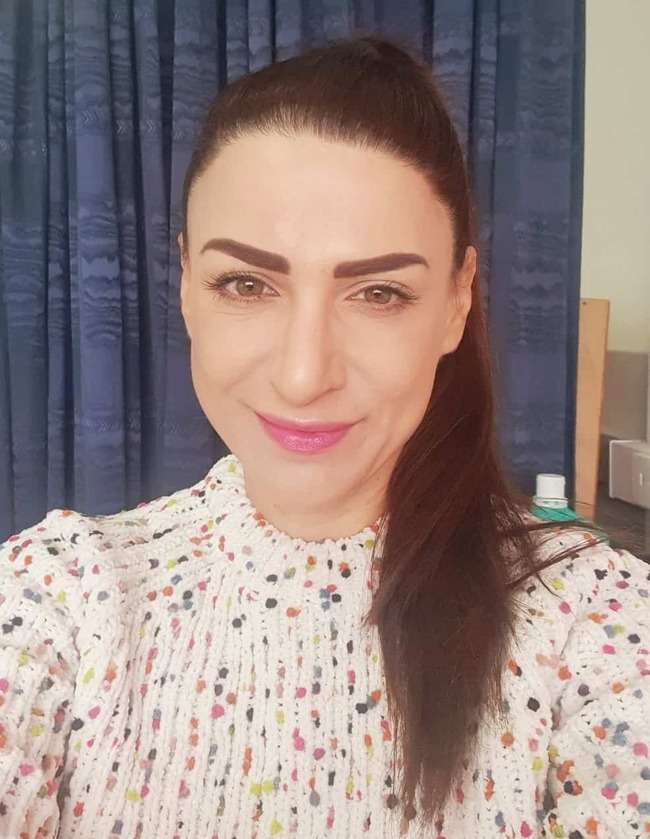 Let’s hear two songs to remember numbers 1-10!
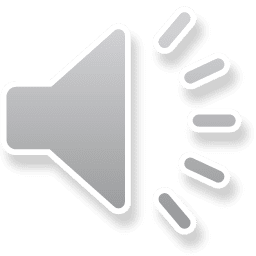 How Many Fingers? | Kids Songs | Super Simple Songs - YouTube
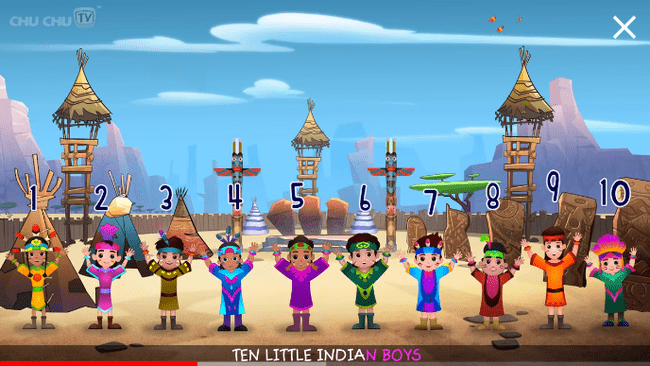 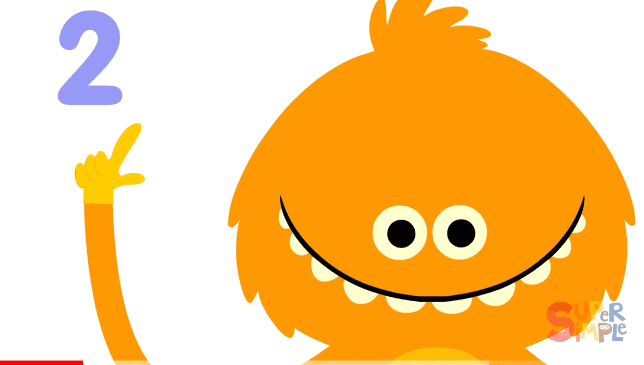 Ten Little Indians Nursery Rhyme | Popular Number Nursery Rhymes For Children by ChuChu TV - YouTube
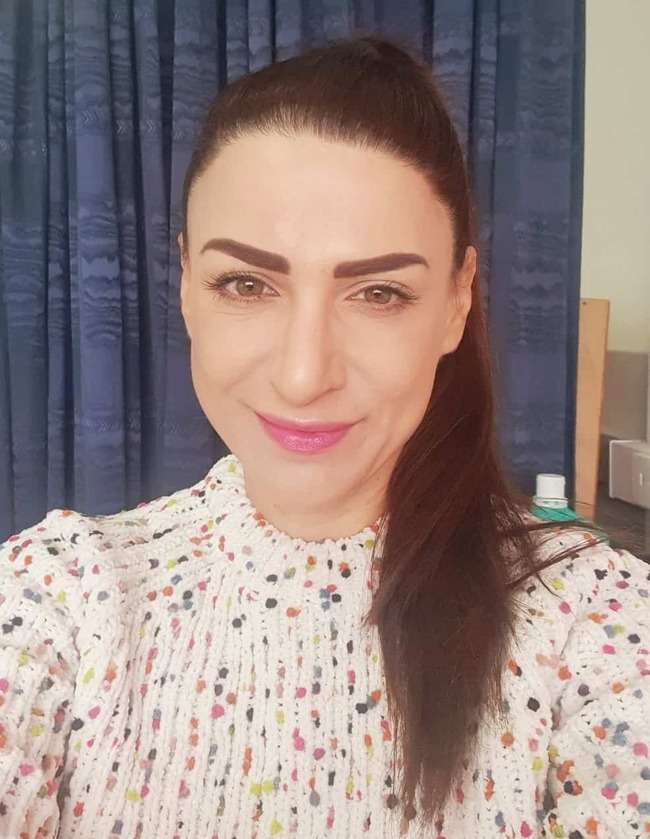 Listen, point and repeat!
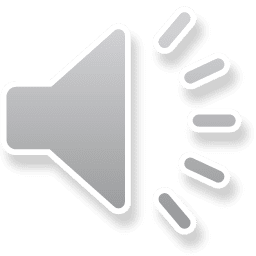 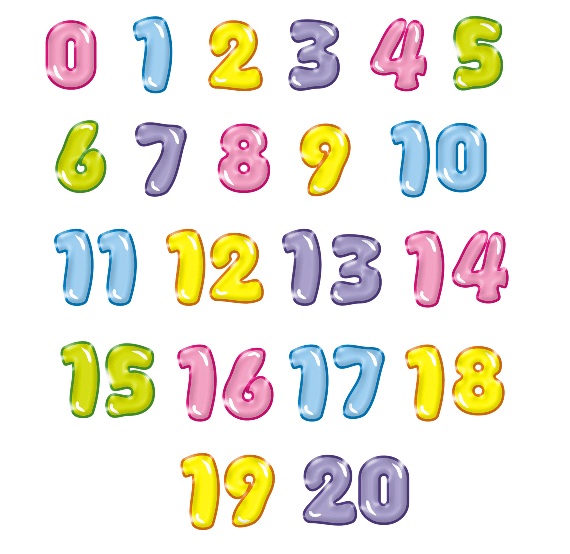 Do you remember our friend Gogo? Let’s watch a funny video with him to practice numbers!
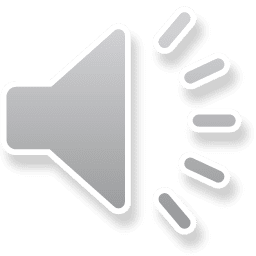 English Kids Academy Gogo's Adventure Unit 4 Numbers - YouTube
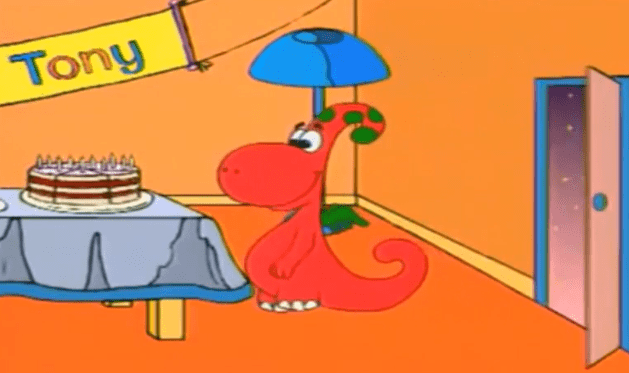 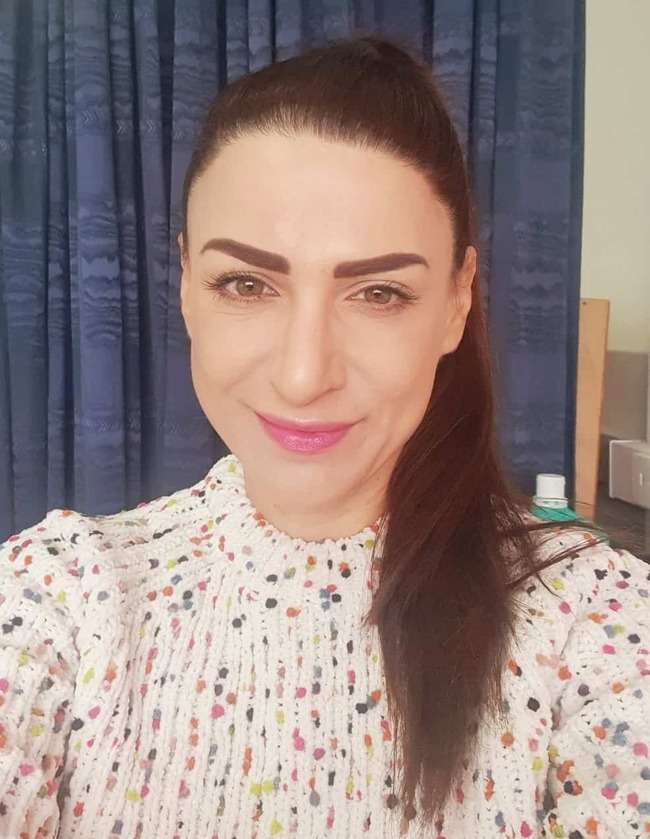 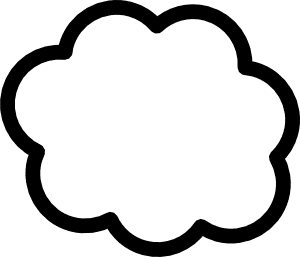 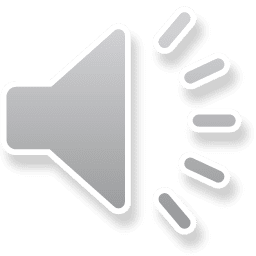 GAME

HOW MANY 
FINGERS?
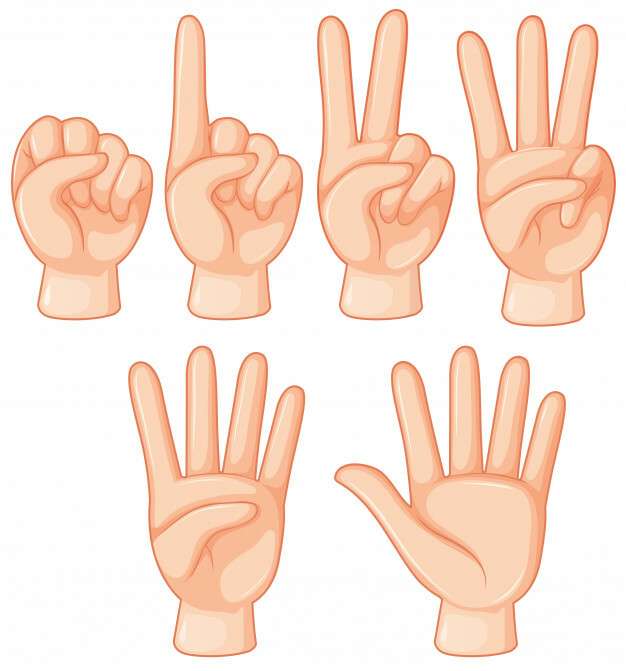 How many fingers? Can you say the number?
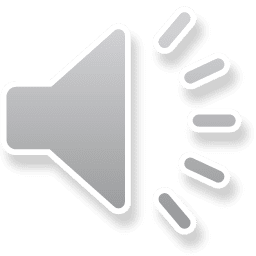 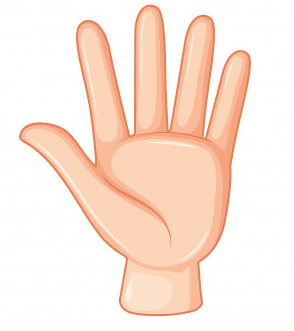 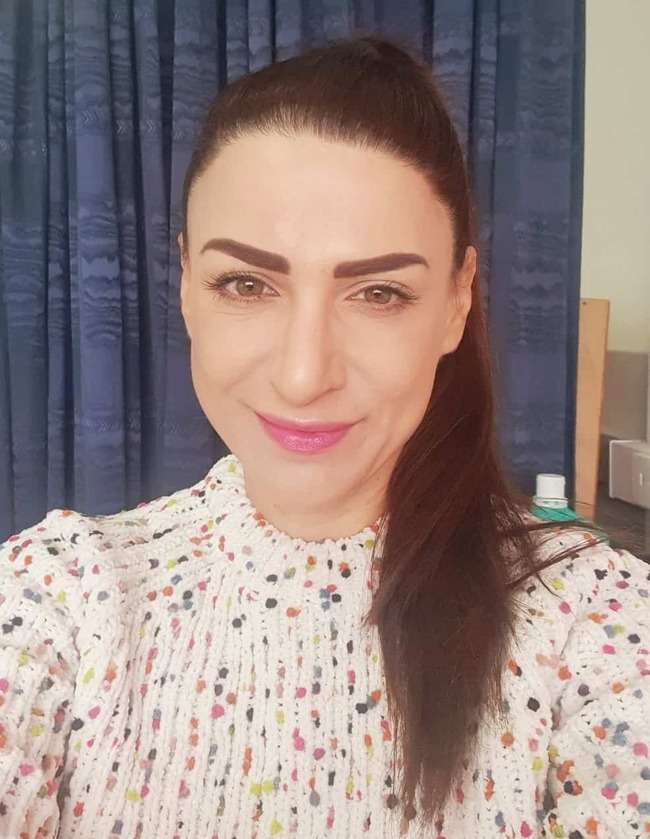 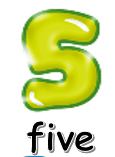 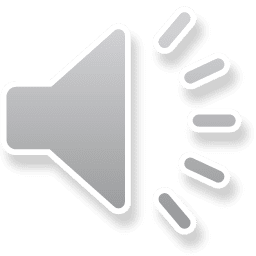 How many fingers?
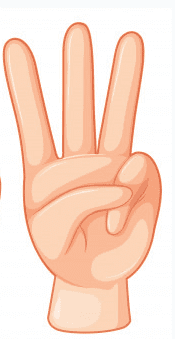 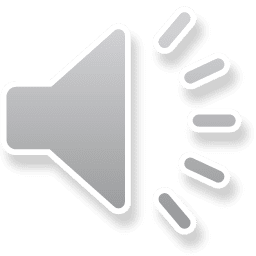 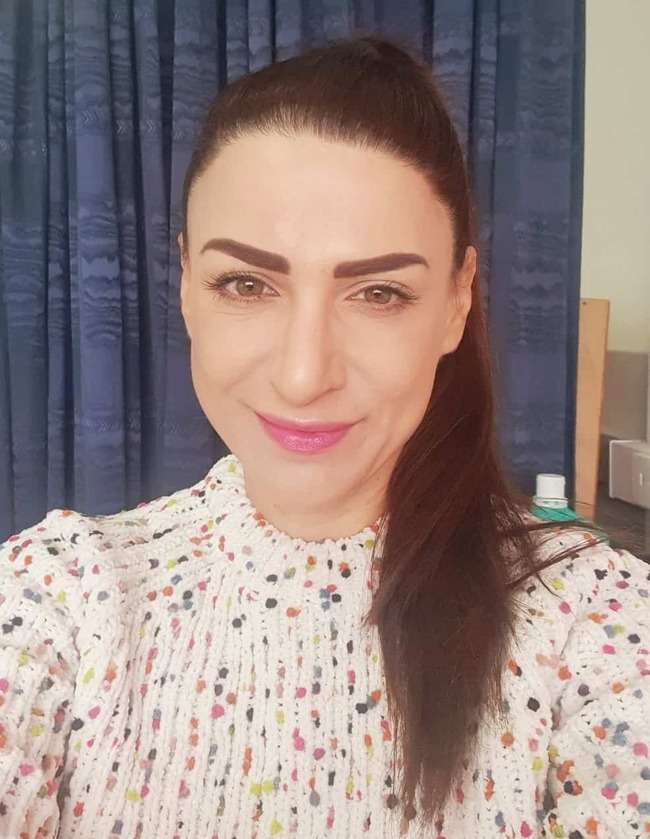 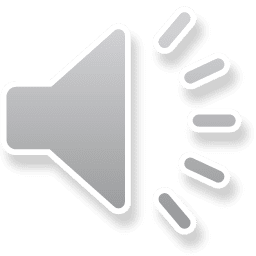 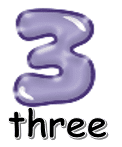 How many fingers this time?
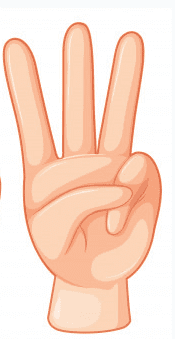 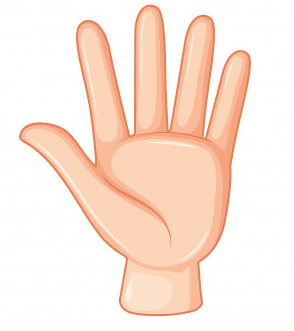 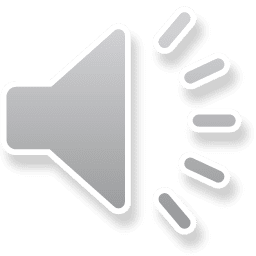 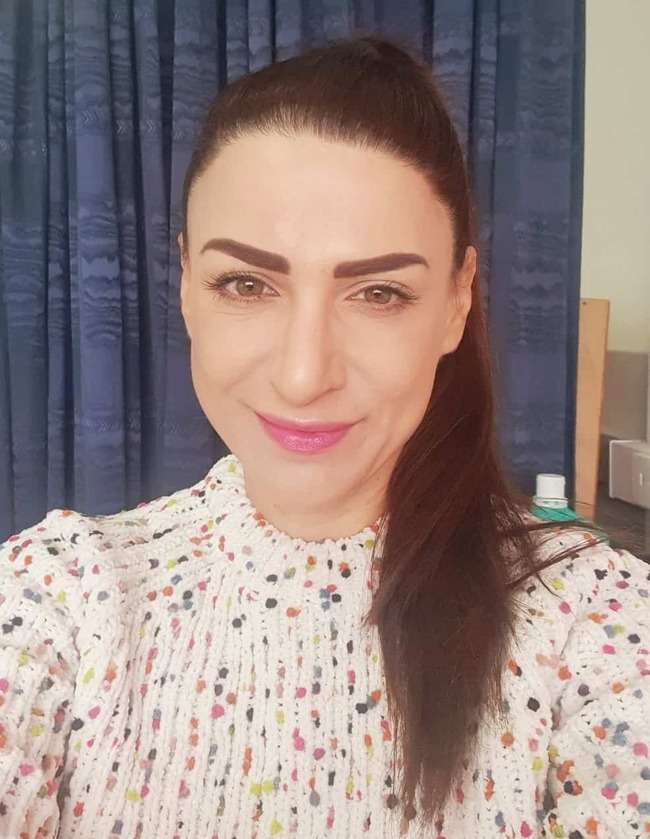 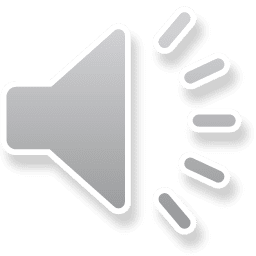 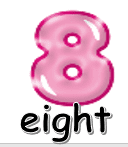 What about now?
How many fingers?
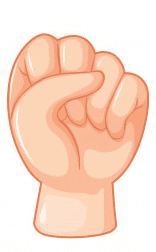 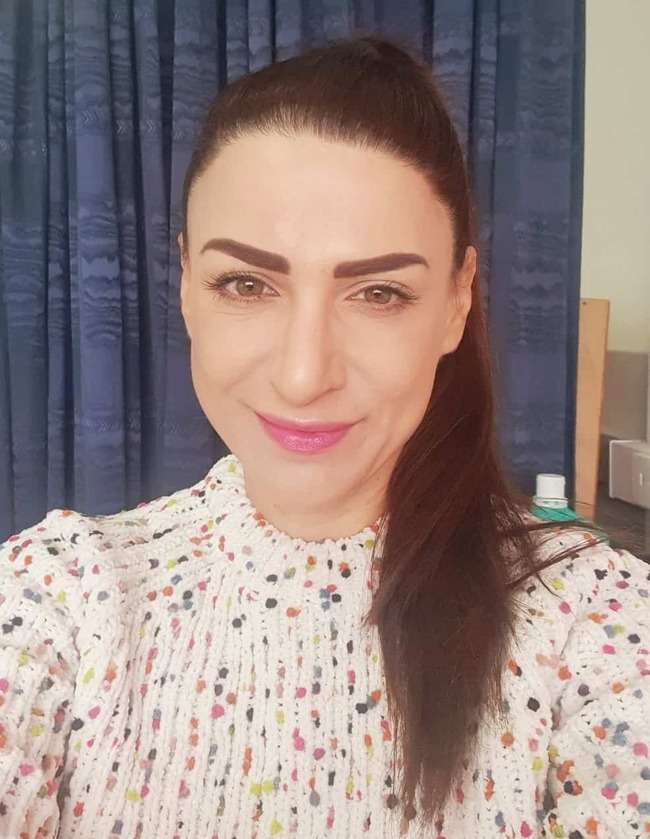 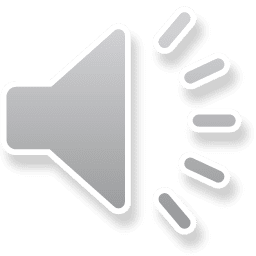 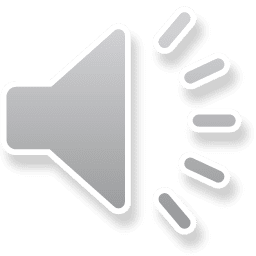 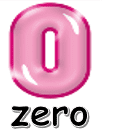 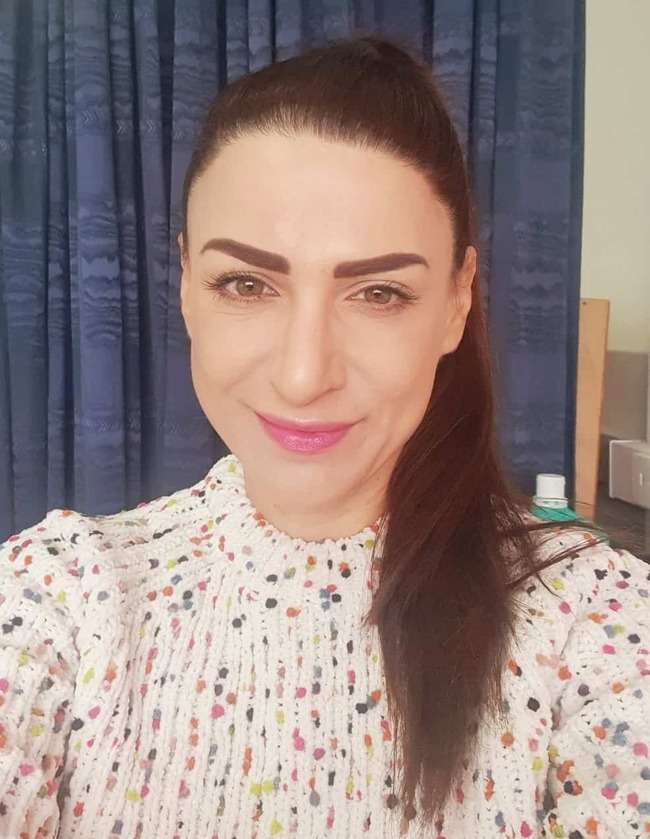 Click and play a memory game to practice numbers 1-10!
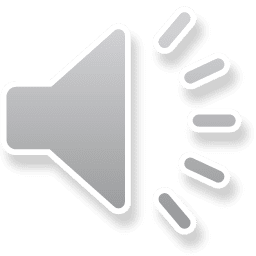 MEMORY GAME NUMBERS - Match The Memory
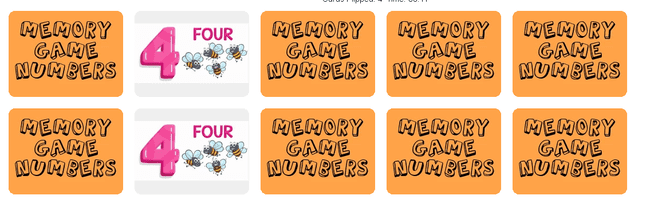 Now let’s play with the dice! What is the number on the dice? Can you say with a loud voice?
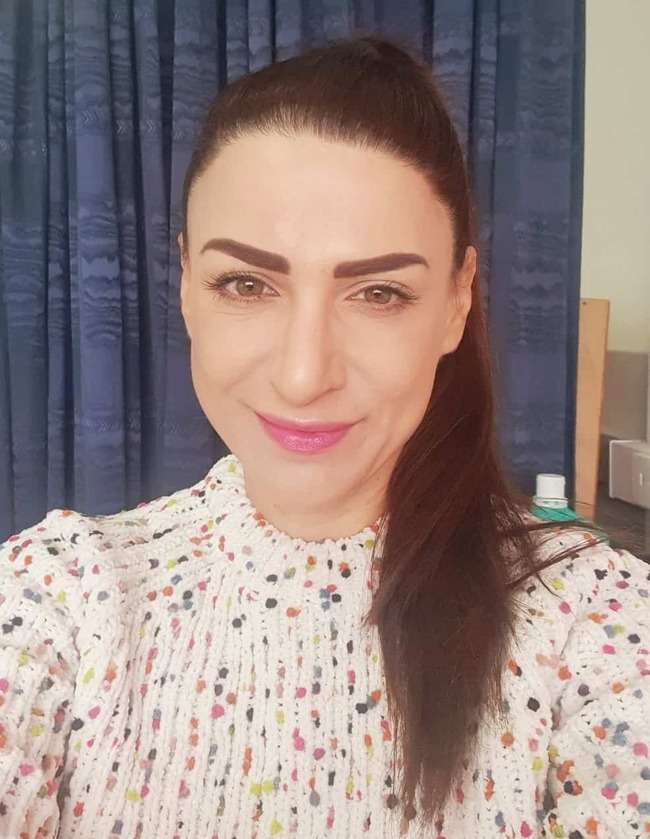 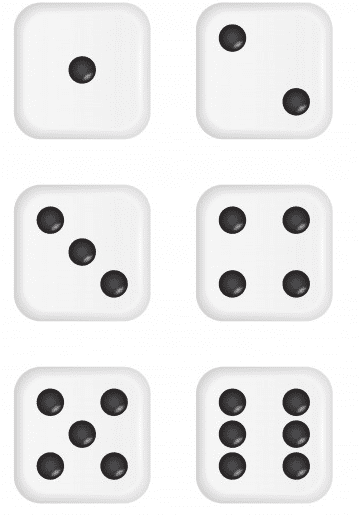 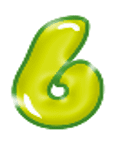 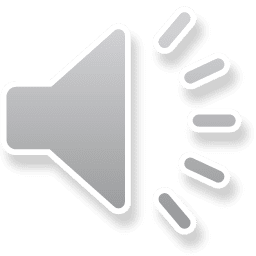 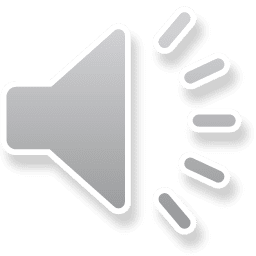 What is the number now?
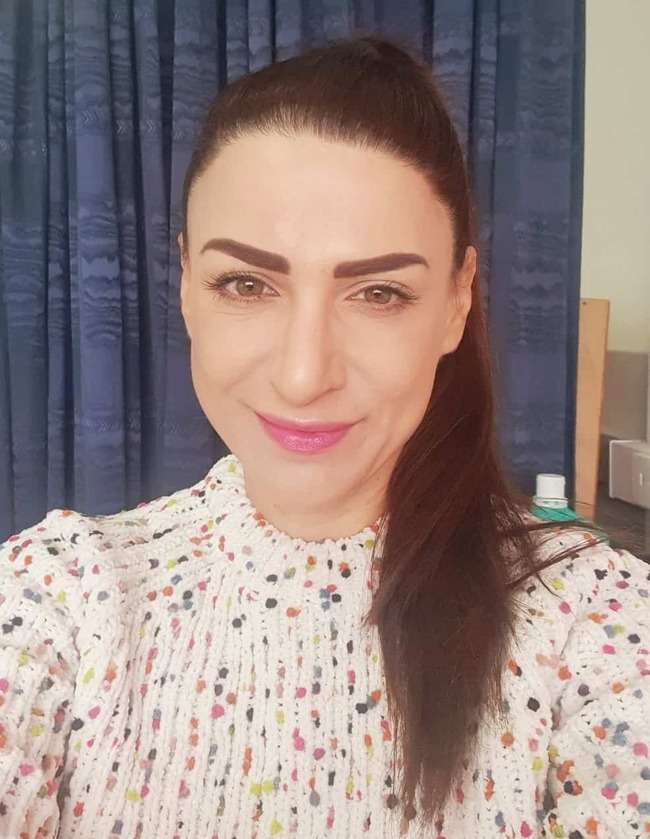 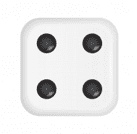 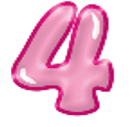 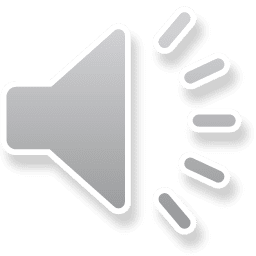 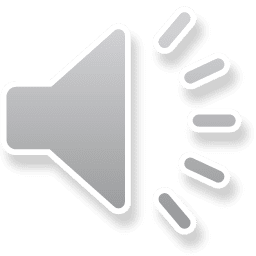 What about this time?
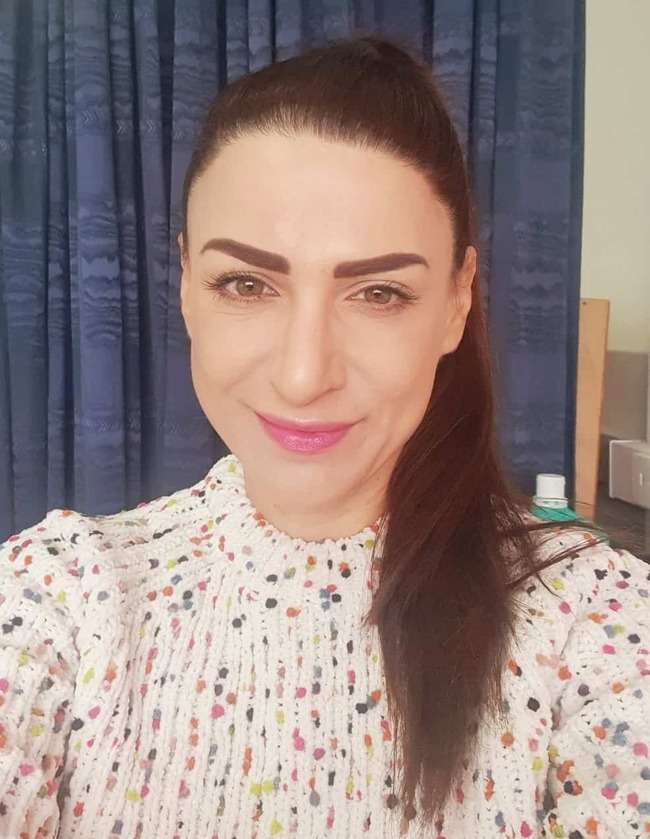 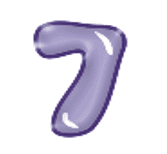 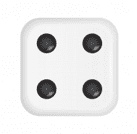 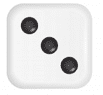 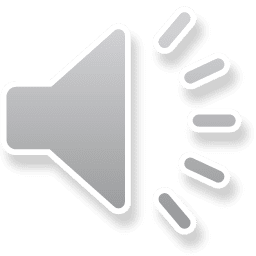 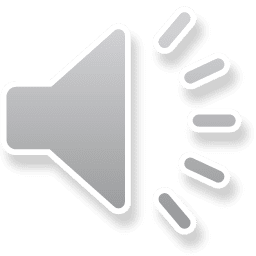 What is the number here?
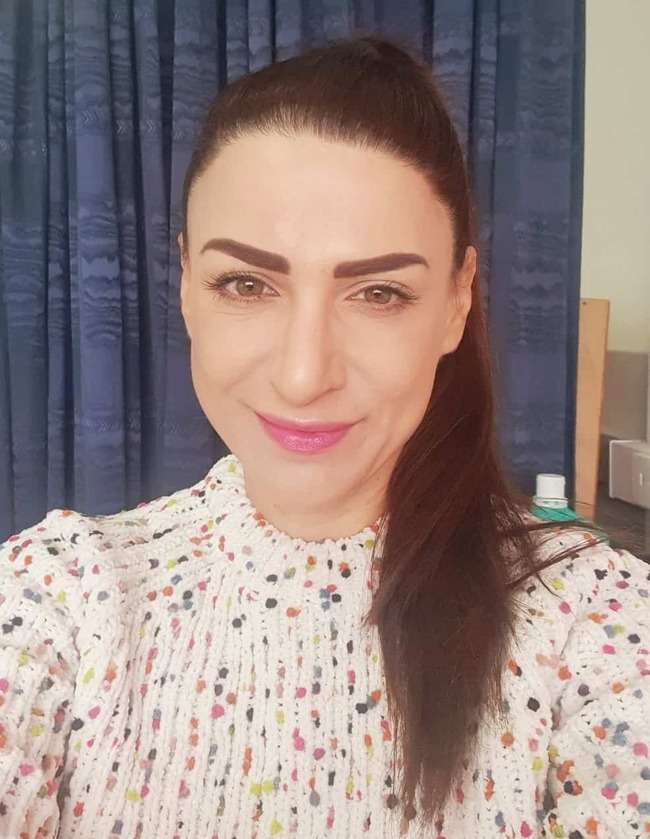 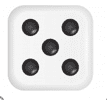 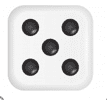 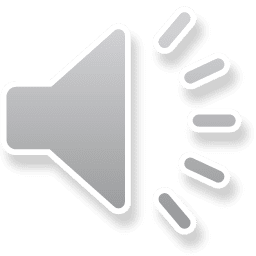 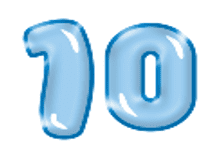 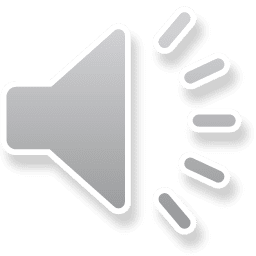 One last time!
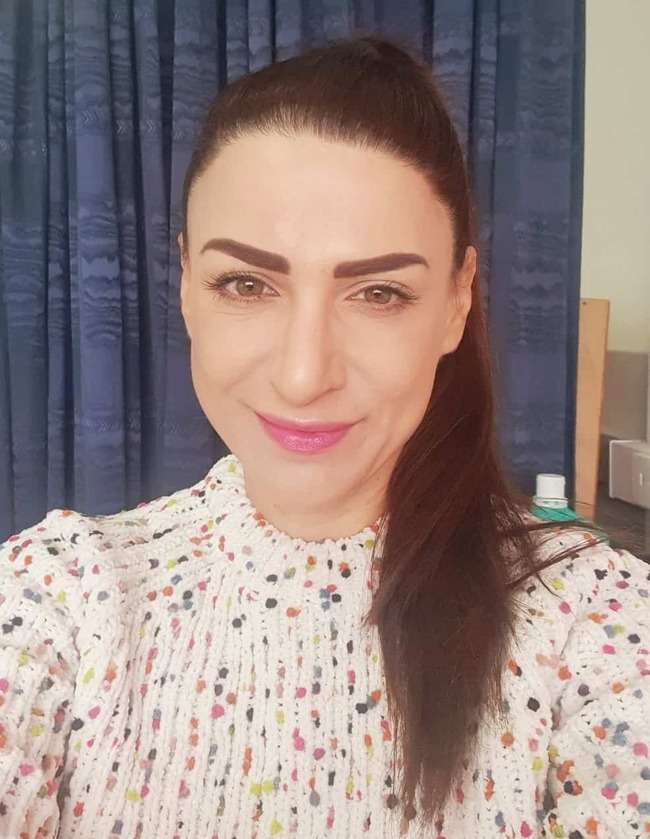 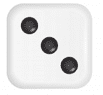 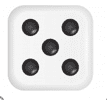 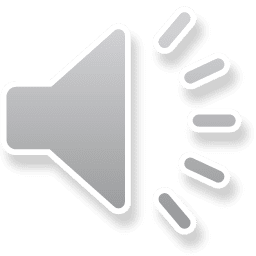 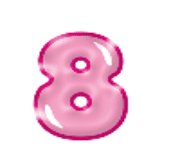 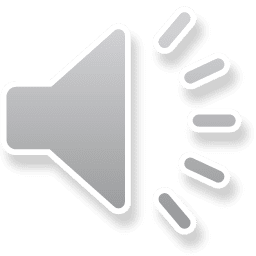 Story time! I love stories!
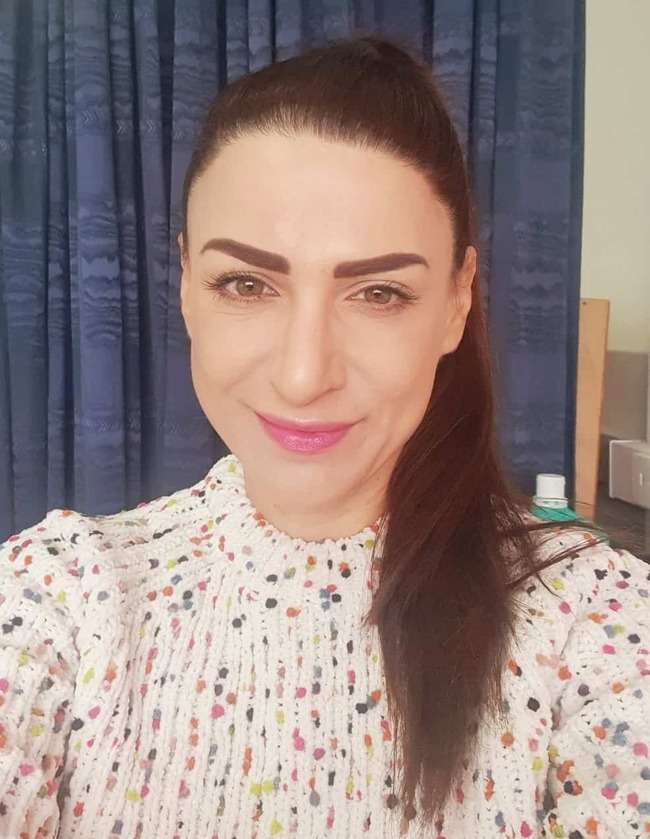 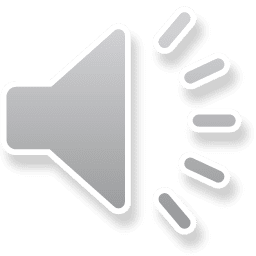 https://www.worldbookday.com/videos/acorn-wood-counting/
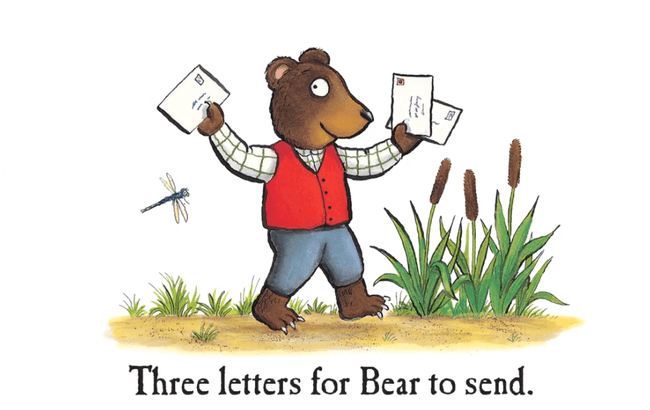 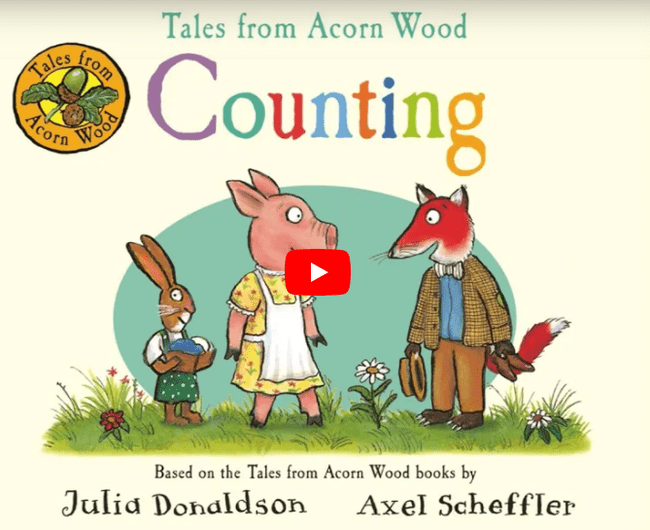 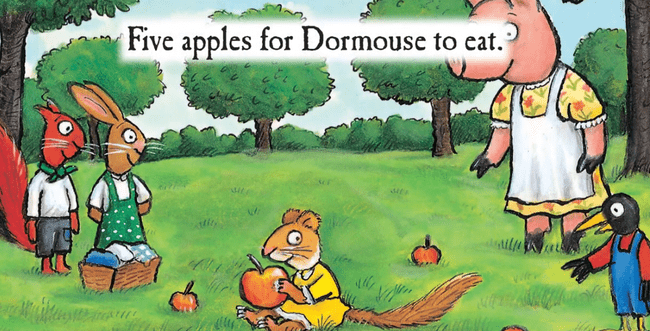 Click and play more games with numbers!
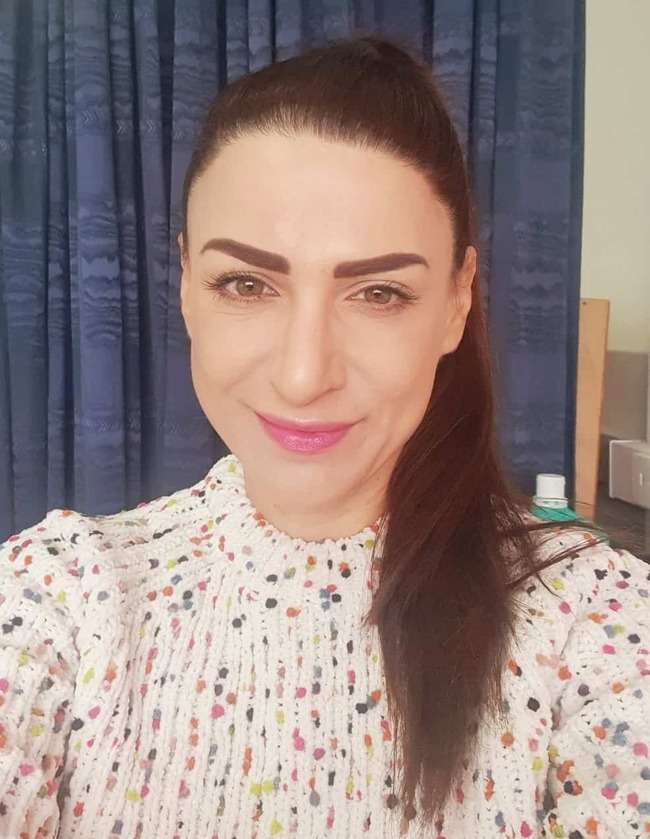 Numbers Games: 1-10 (mes-games.com)
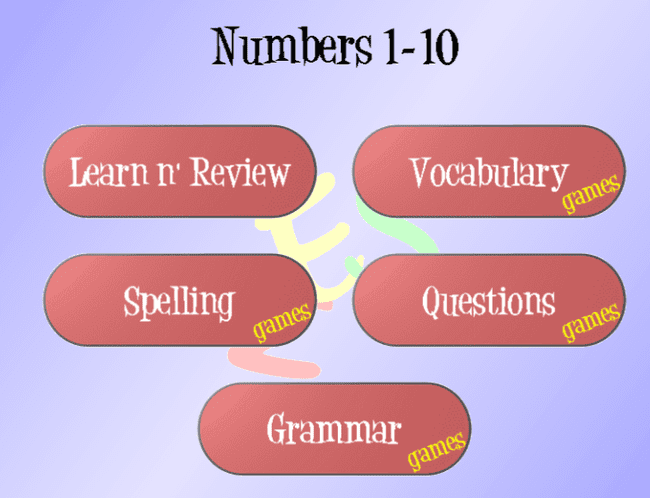 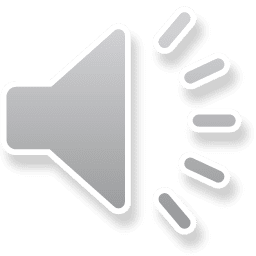 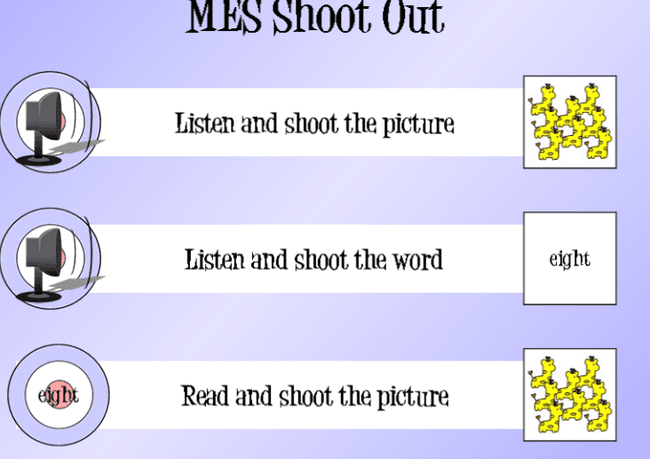 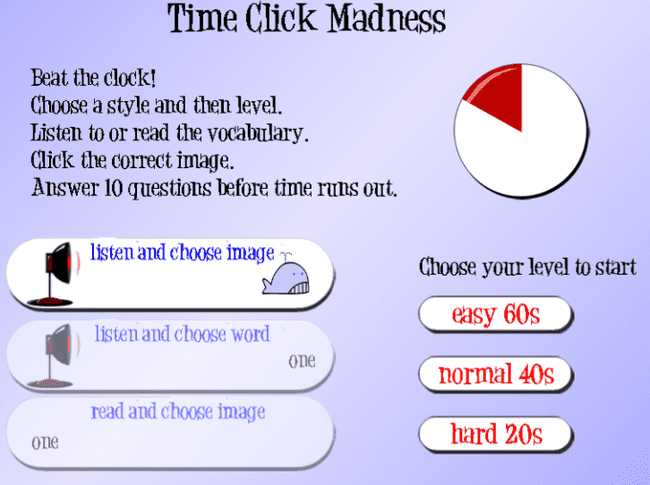 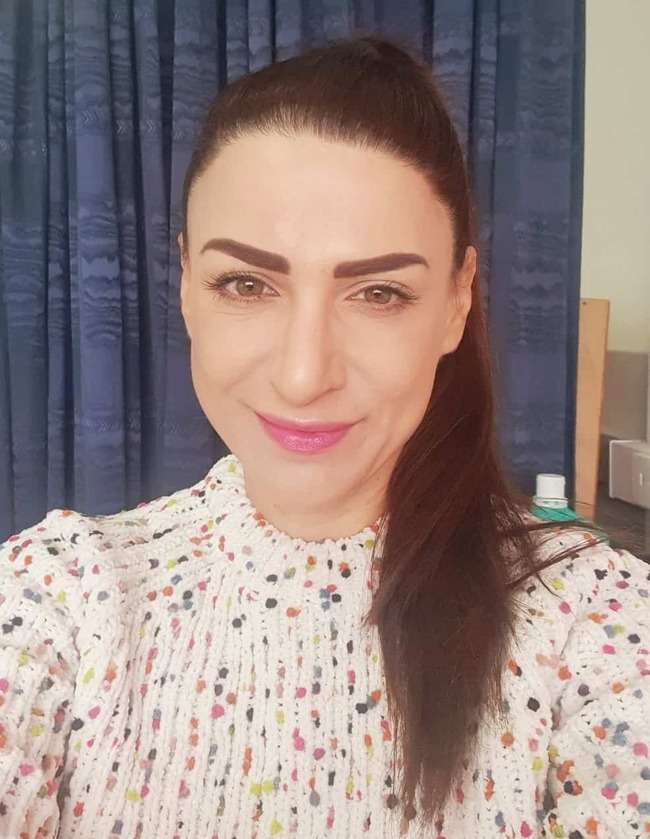 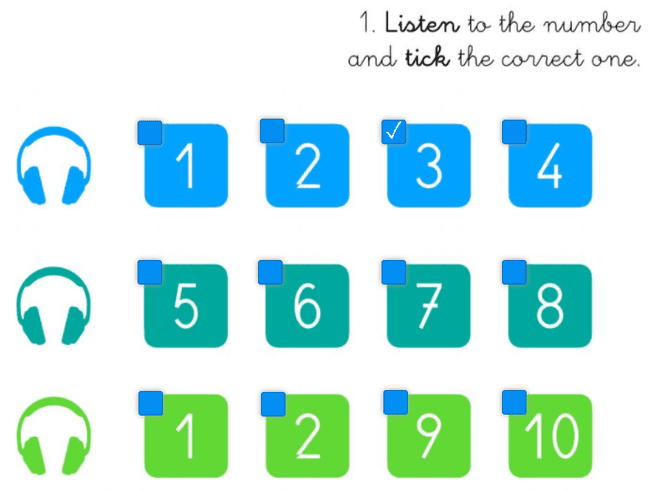 Wow! More games!!
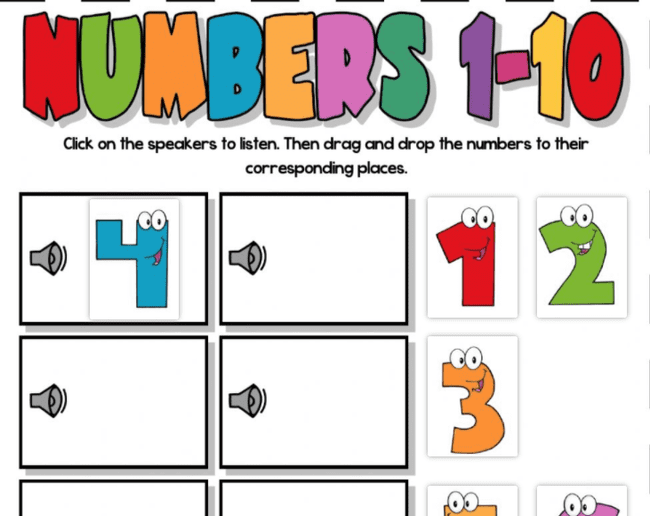 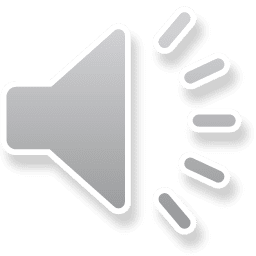 Listening numbers 1-10 worksheet (liveworksheets.com)
Numbers 1-10 (listening) worksheet (liveworksheets.com)
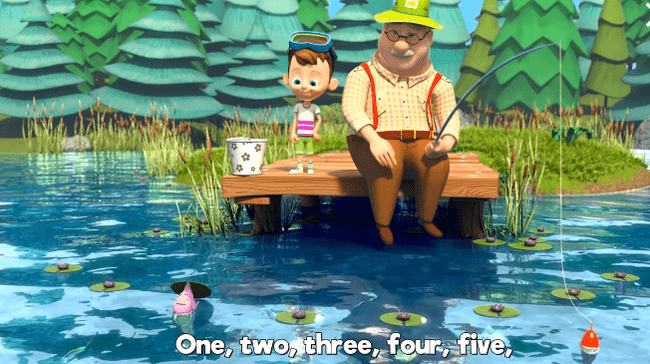 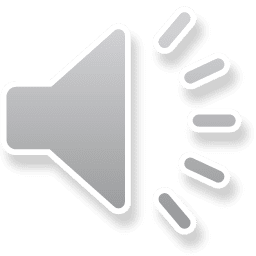 🐟 Once I Caught a Fish Alive 🐟 THE BEST Songs for Children | LooLoo Kids - YouTube
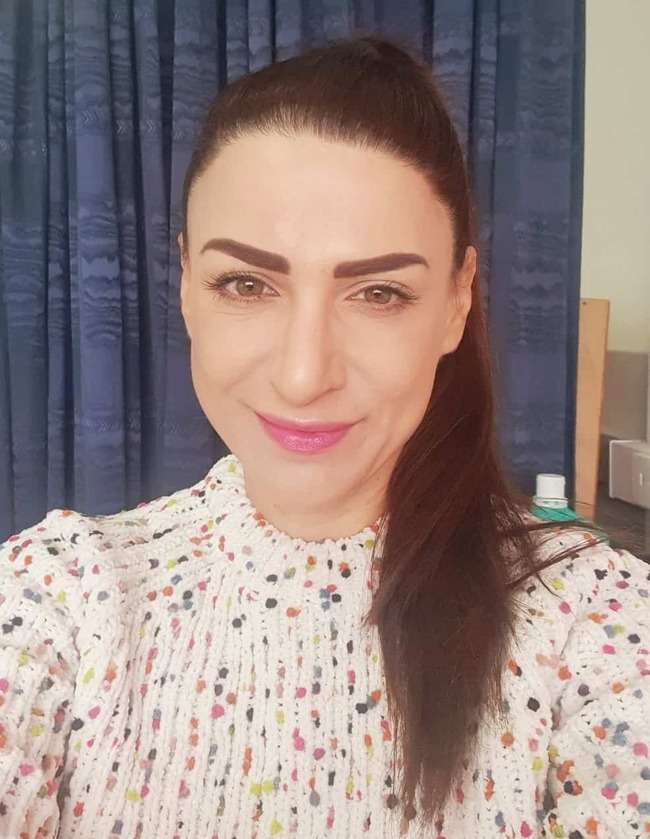 Time to say goodbye with a song! 
Let’s sing along!
Thank you very much children!
Goodbye friends!
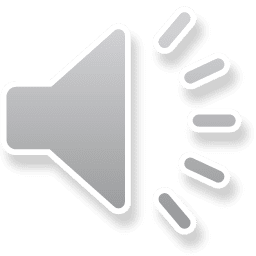 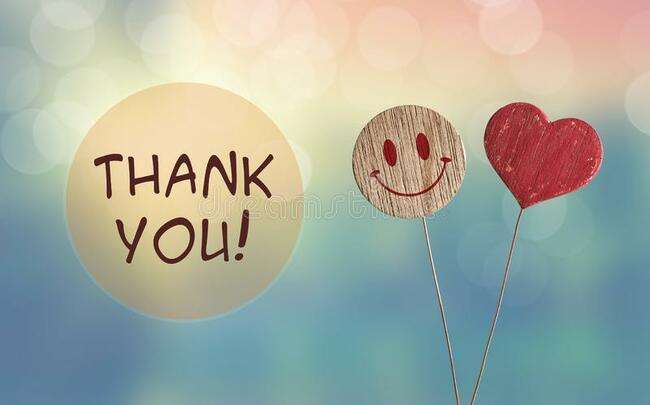 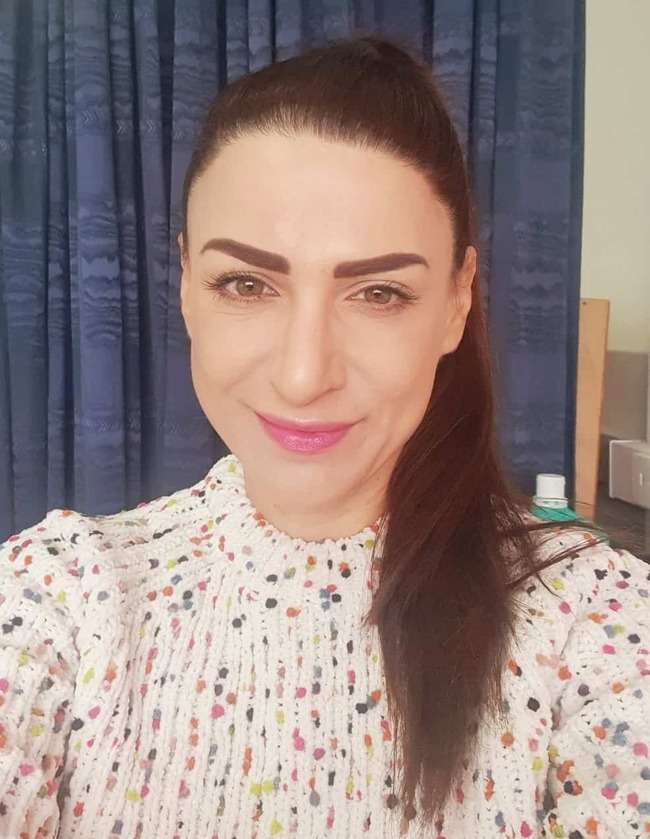